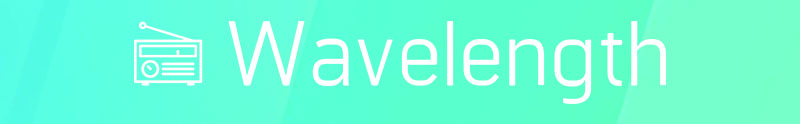 how do you build credit
How to ask for a Promotion
Asking for a promotion can be intimidating, but with the right approach, you can increase your chances of success. Here are some tips to help you ask for a promotion:

Do your research: Research the company's promotion policies and what the expectations are for the role you're interested in. Understand what skills, experience, and qualifications are required for the promotion.

Build your case: Build a case for why you deserve the promotion. Highlight your achievements and contributions to the company, including specific examples of how you've added value to the organization. Be clear about your goals for the future and how the promotion aligns with your career path.

Schedule a meeting: Request a meeting with your manager or HR representative to discuss your interest in a promotion. This gives you the opportunity to present your case and have a dialogue about your goals and the company's needs.

Practice your pitch: Practice what you want to say ahead of time. Be confident, concise, and specific when making your case for the promotion.

Be open to feedback: Be open to feedback and suggestions from your manager or HR representative. They may have insights or ideas that can help you better position yourself for the promotion.

Follow up: After your meeting, follow up with a thank-you email or note that summarizes the discussion and next steps.

Remember, asking for a promotion takes courage, but it can also be an opportunity to showcase your value to the company and advance your career. Be prepared, confident, and focused on your goals, and you'll increase your chances of success.
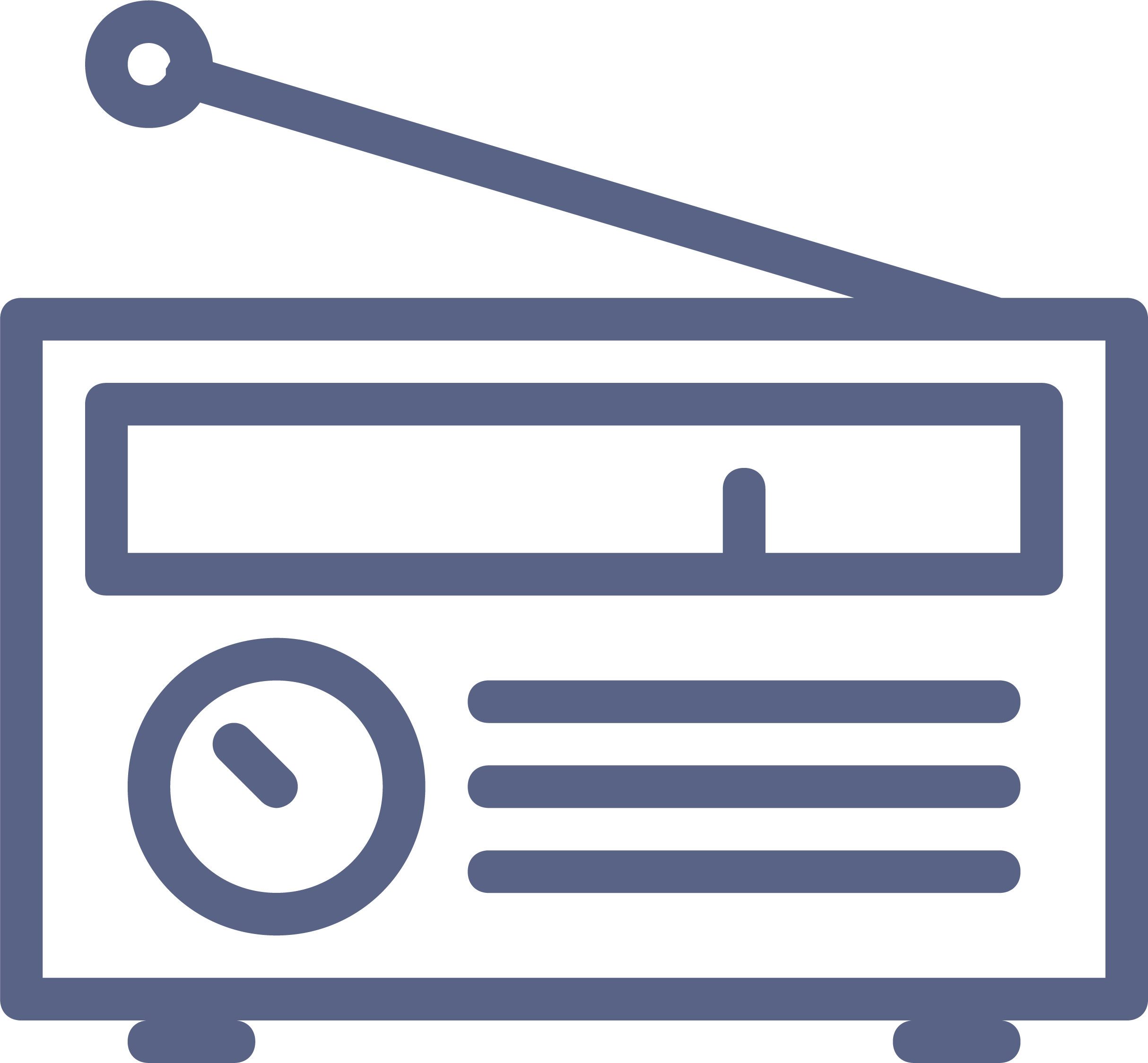